Work for Home
An Opportunity – Grab it !!
Past story
Women used to be at home
Always working tirelessly – taking care of house,
 kids
At the same time so many of us were 
entrepreneurs – Producing spices, pickles, 
clothes, etc.
Over a period of time – Gained education and 
started working outside
Earlier was very easy due to joint family system.
Difficulty increased due to urban nuclear homes
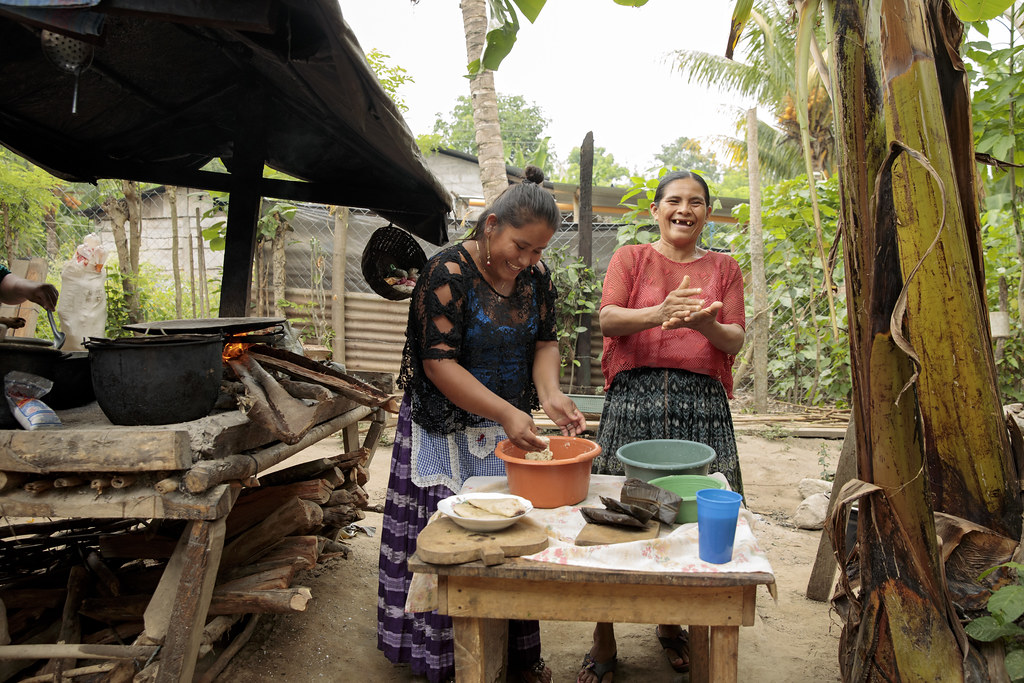 Covid and post covid
Due to natural calamity like COVID – restriction on movement
Work from Home became need of the hour
Technology was a boon  - fast speed internet, networking apps, Softwares on cloud (Tally, SAP, etc.)
Boon for women with kids and elderly people at home
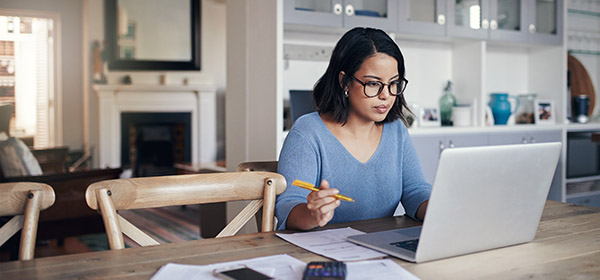 Opportunities
Audit  - Can be performed from home
It is an area where we are not dealing with current scenario but we deal 
with past information and hence makes things easier.

Data can be accessed either online or thru backup.

Analytical review of account balances can be done offline to identify 
anomalies/doubts

Agreements scanned copies can be obtained 

Sales and purchases can be cross checked with GST returns of the entity.

Secretarial records can be checked as all are filed online nowadays.

Review meetings with team can be done thru Zoom/Google meets
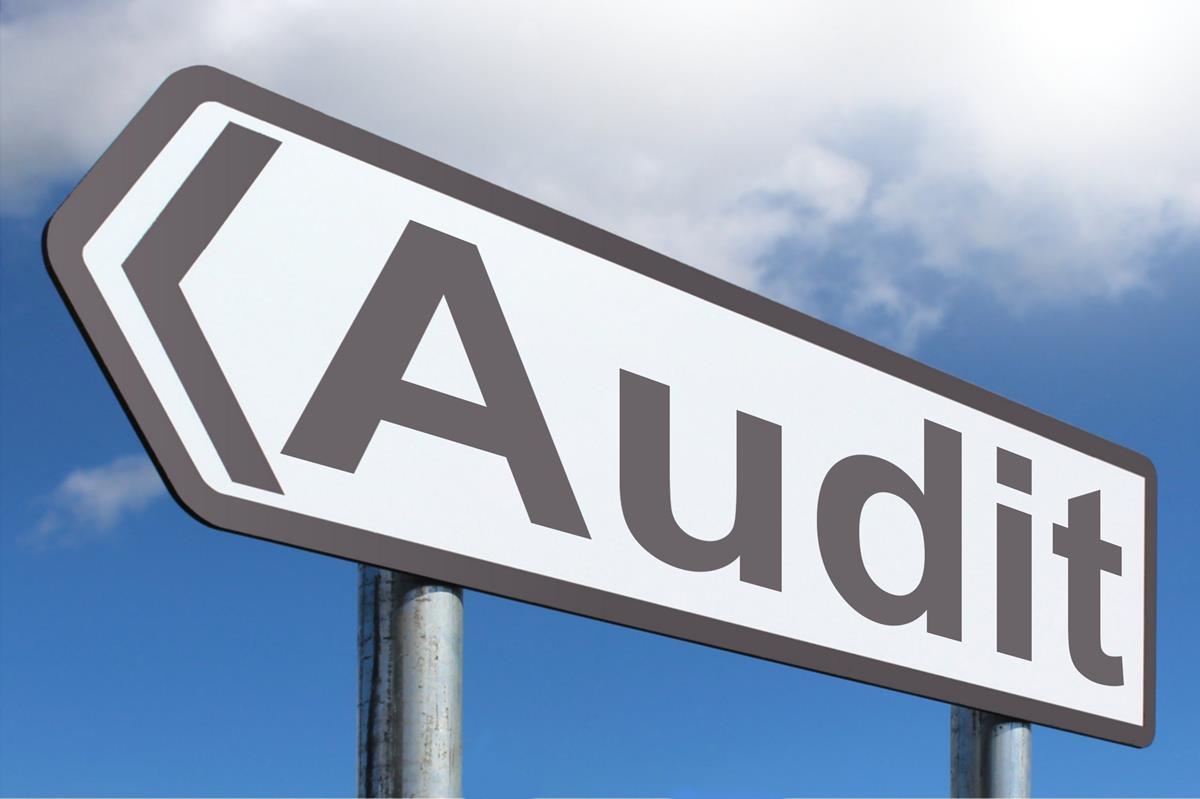 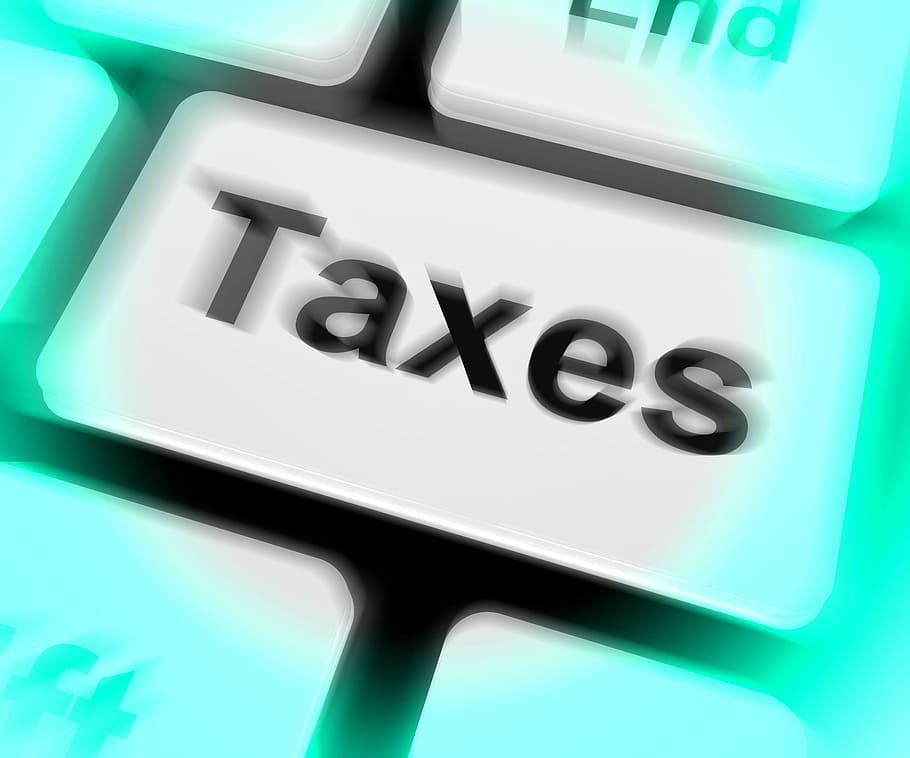 Opportunities
GST, TDS and Income tax  - All compliances have become online and it’s a known fact that same can be easily complied with the help of softwares and government utilities.

    Multi user low cost softwares are available which makes filing easier 

Consultancy – If you have expertise knowledge in any area (one can apply through linked in, facebook, etc.)
Opportunities
Arbitration  - Preparing of case laws, online submissions.
Assisting established practicing litigation professionals
Preparing study materials for students, professionals
Online classes for ICAI students, tie up with coaching institutes.
Become paper-setter/reviewer/examiner for online test series (www.catestestseries.org, https://prepca.com/career.php, https://gmttestseries.com/Examiner.aspx )
Prepare Question bank for exams
Write article for Journals, newsletters, books, etc. and sell (https://payhip.com , www.sellfy.com , www.blurb.com , https://kdp.amazon.com etc.)
Making Youtube videos and sell self or through other websites
Eg: urbanpro.com, udemy.com, gharpeshiksha.com,
WFH Avenues
Freelancing: You can offer your services as a freelancer to businesses and individuals who need accounting help. This could include bookkeeping, tax preparation, or financial planning.(https://www.freelancer.in , https://www.upwork.com , etc)
Remote work with a company: Many companies are now offering remote work opportunities, and this could include accounting positions. You would need to search for job listings and apply to any that interest you.
Starting your own business: If you're entrepreneurial, you could start your own accounting business and work from home. This could include offering services like bookkeeping, tax preparation, or financial planning to clients.
Online tutoring: If you have experience teaching or mentoring, you could offer online tutoring services to students studying accounting.
WFH Avenues
Contact with local tax practitioner Advocates as they file return only and they need CA to complete an Audit . As per clause 2 of part 1 of Schedule 2 of CA Act 1949. Practising CA can share fees with an Advocate.
Prepare project report and CMA data for clients requiring finance. Many professionals can’t take up this work due to professional ethics (being auditor, etc.)
It's worth noting that in India, the Institute of Chartered Accountants of India (ICAI) offers a "Work from Home" scheme for its members. Under this scheme, members can work from home and still continue their practice. You can check with ICAI for more details on this
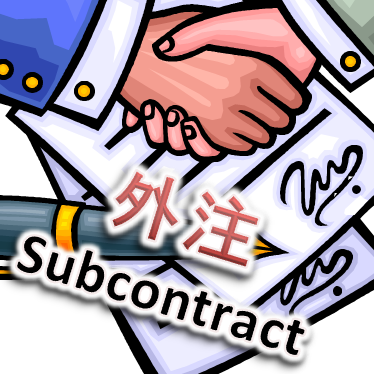 WFH Avenues
Take outsourcing work

Many countries have lack of professionals or is very expensive.

If you have expertise knowledge, acquired skills, infrastructure and work in network – can approach and take up such work

Being paid handsomely on hourly basis (much more if you take up similar work in India)
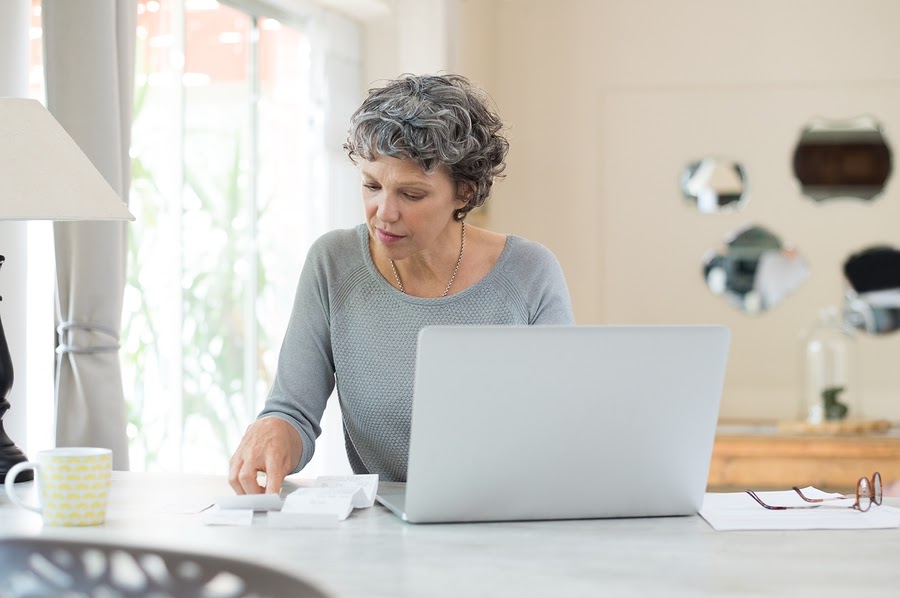 WFH Tools
SAP  - Can be accessed from remote location with dedicated auditor login thru normal internet
Tally – Data can be easily obtained through mail or link. Also available on cloud.
Small investment in good computer, decent internet connection, Webcam
for desktops (already fitted in laptops), headphones for interaction
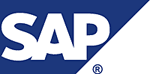 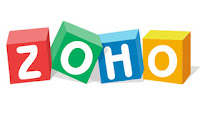 Networking tools
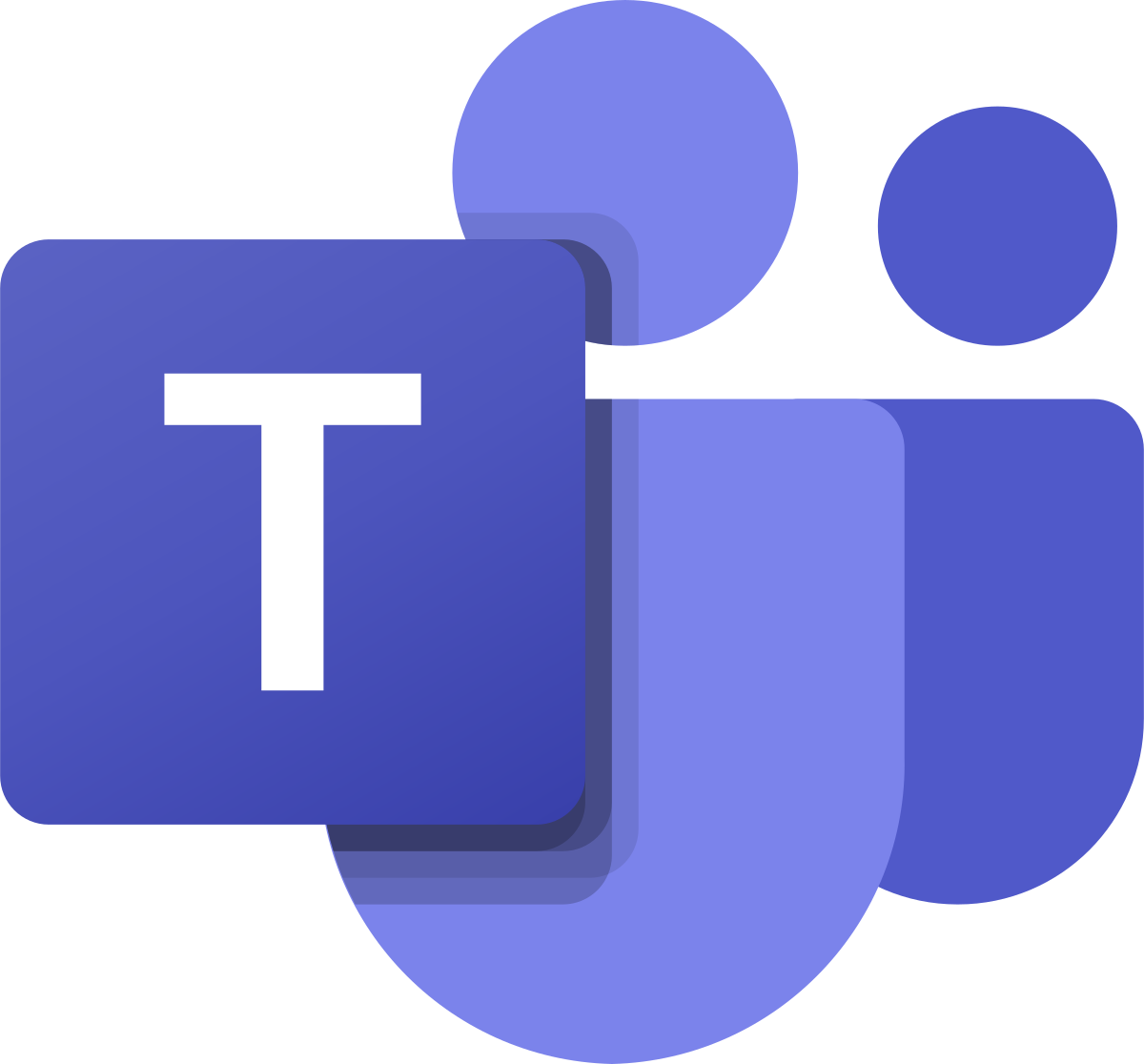 Zoom  - very useful for client interaction, webinars
Google meet – For staff meetings, trainings
Teams – sharing documents, 

All give similar benefits but need to evaluate usefulness and cost involved.

Needs explanation? Really?
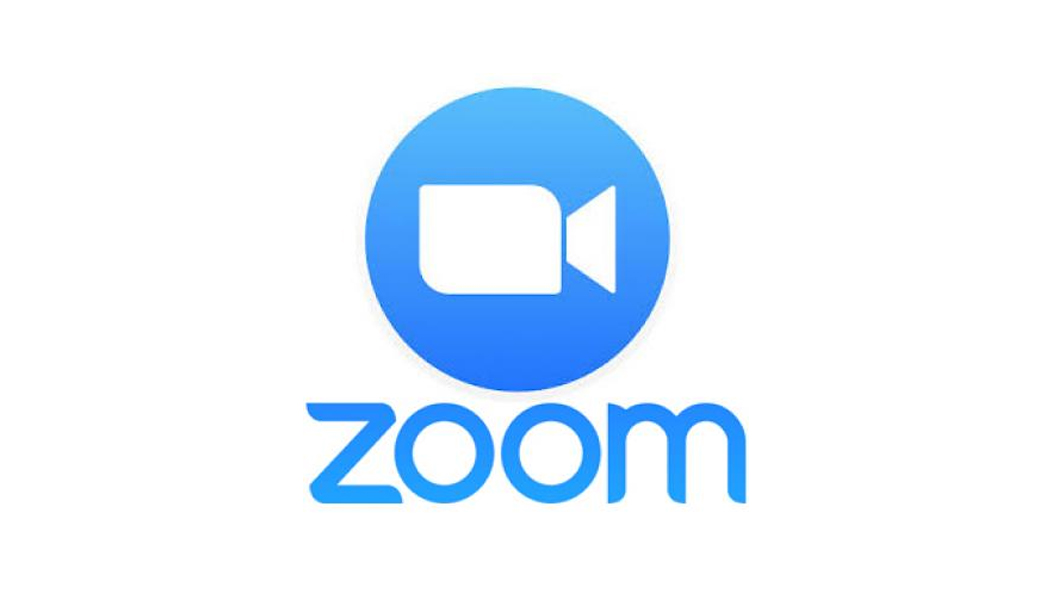 Training opportunity
Training  - Devote dedicated hours for self training, self learning
Web based learning  - ICAI learning portal (ICAI 
Digital Learning Hub)  - Over 148+ Online Course
(Arbitration, Forensic and fraud detection, 
Anti money laundering Laws, etc., 
63+ Refresher courses (For beginners, after a break),
36+ Certification Courses (For knowledge enhancement)
38+ Webcasts 
All study material available on search engines, government sites,
Have Personally done – GST, Insolvency
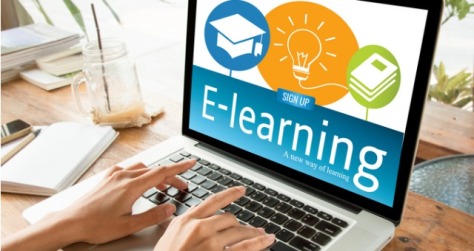 Facilitation
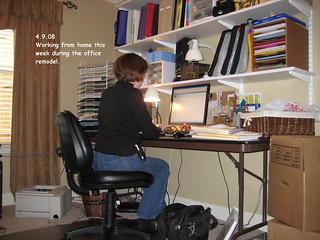 No casual dressing – gives a feeling of laziness, 
non-attentiveness, etc

Ambience – create Office like ambience as far as 
possible

Balancing act  - Highly skilled in this, can balance work and home

Benefit – No commute time, child care easier, Self study possible
Examples
Colleague shifted to Oman story
Last 1 year working remotely 
Daily reports in set format
Access server through **** Software 
Client interaction thru WhatsApp calls – same as voice calls
End results matter
Filed 50+ ITRs , conducted 10+ tax audits 
Also working on few assessment proceedings
Thank You!!

CA Meenakshi Gupta
Partner, Gupta Rustagi & Co.
Mob: 9820654322